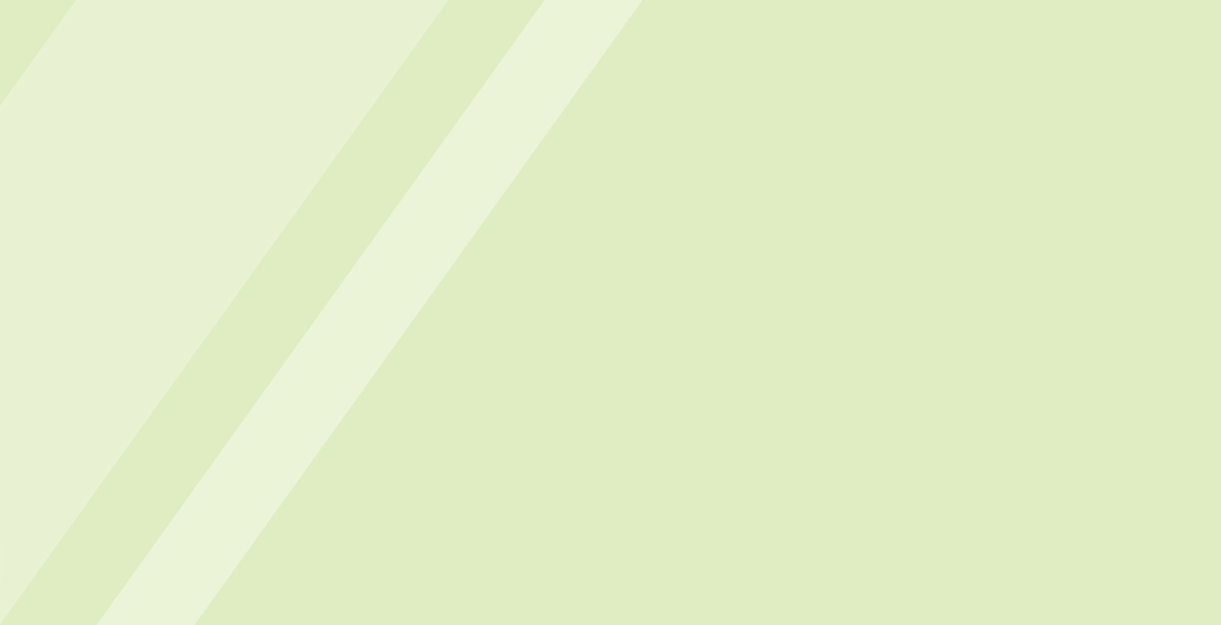 UNIT 14:
ARE THERE ANY POSTERS IN THE ROOM?
Review
[Speaker Notes: Giới thiệu nội dung bài học mới]
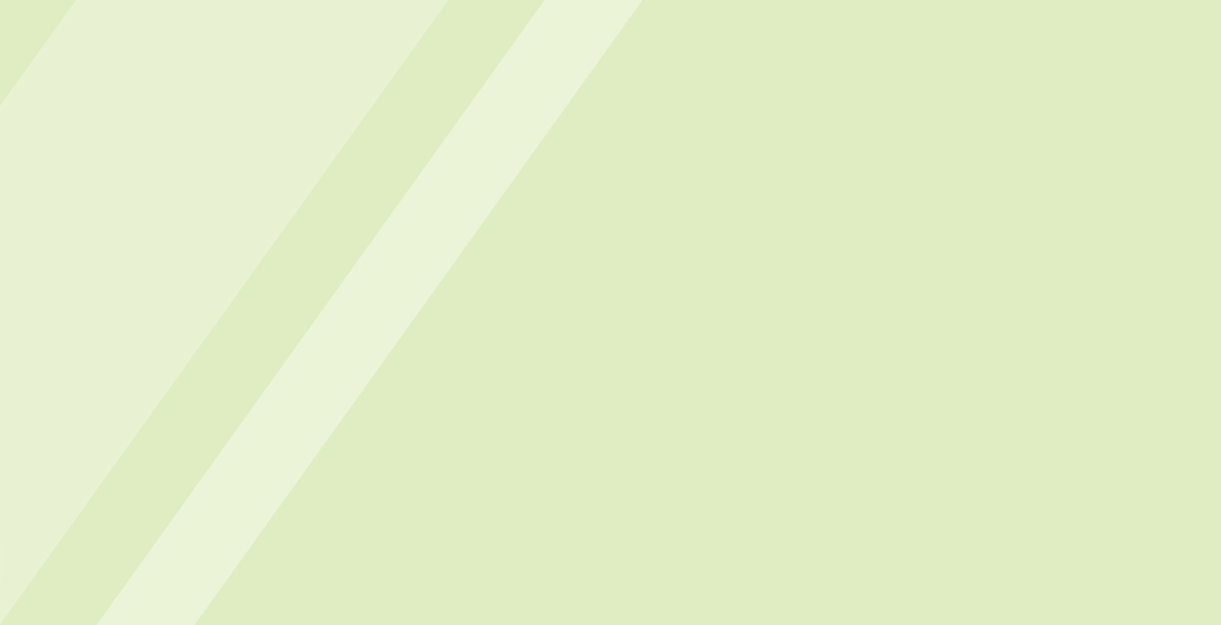 GROUP DIVISION
Team 2
Team 1
TRY 
YOUR BEST
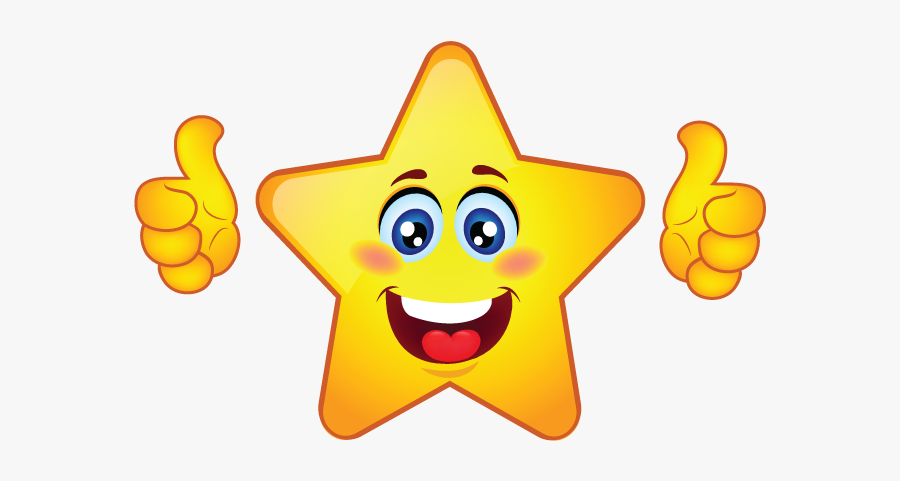 [Speaker Notes: GV cho HS nhận diện tên đội và chia lớp thành 2 nhóm]
WARM UP
[Speaker Notes: GV cho HS khởi động, hát và nhảy theo bài hát.]
REVISION
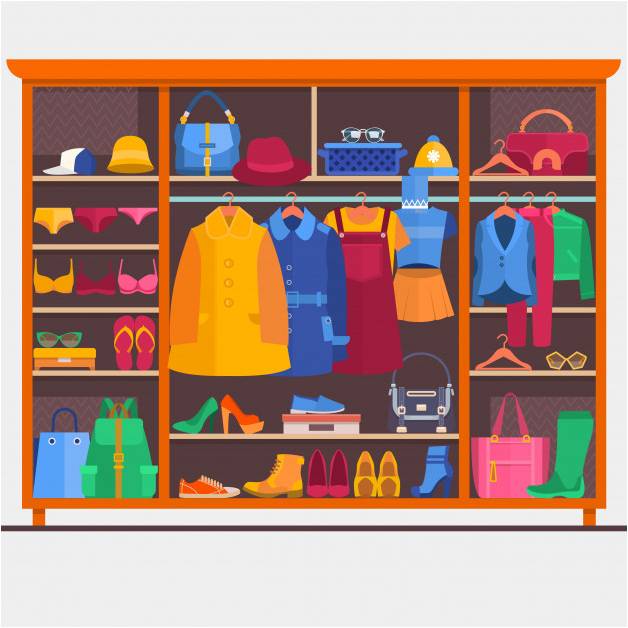 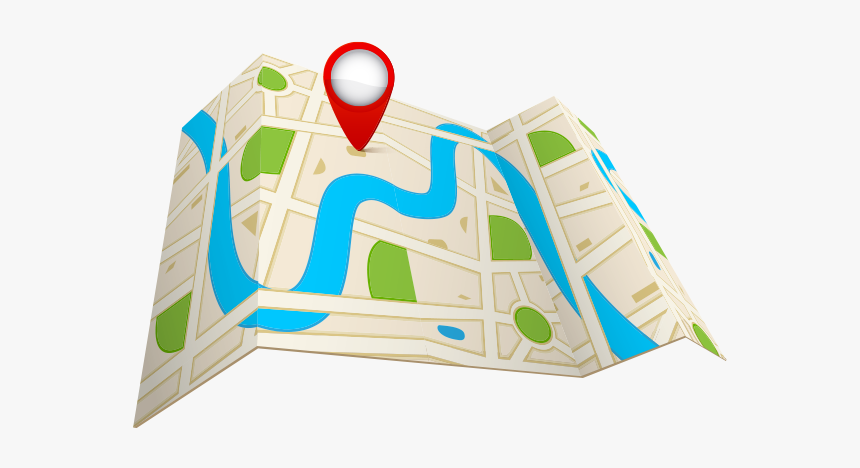 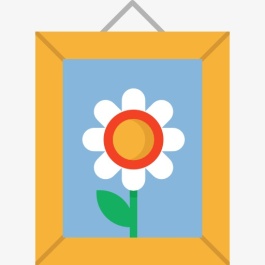 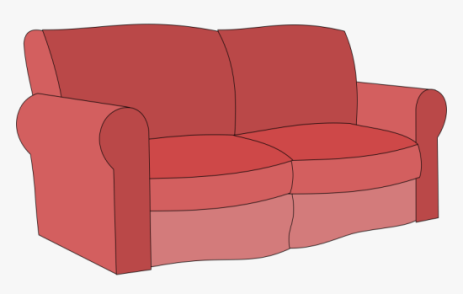 sofa
map
picture
wardrobe
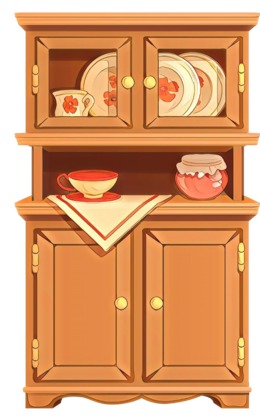 Are there any.....in the room?
–Yes, there are/ No, there aren’t.
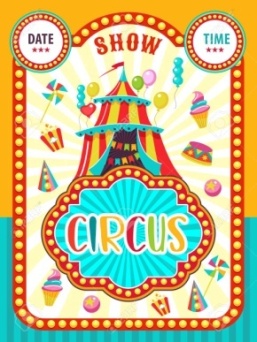 How many ....are there?
There are...
poster
cupboard
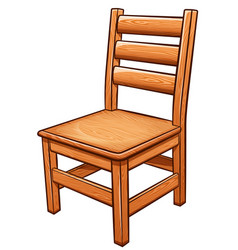 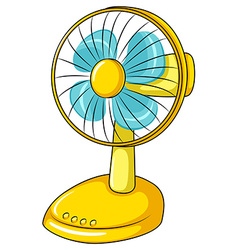 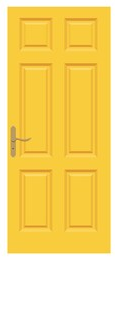 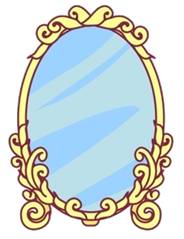 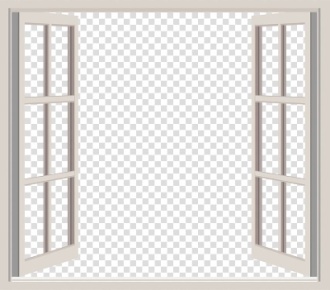 door
chair
fan
mirror
window
[Speaker Notes: GV ôn lại các từ vựng/ cấu trúc câu của cả unit]
Game: Music ball?
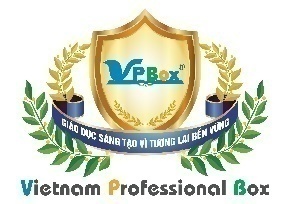 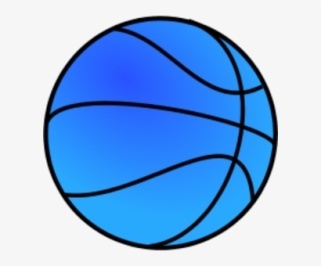 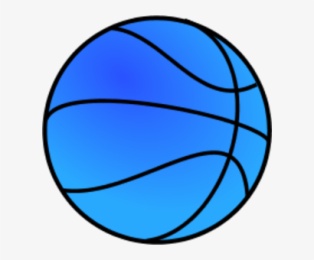 When you hear the music, you pass 2 balls around.
When the music stops:
If you have the BLUE BALL, you will ask a question.
If you have the RED BALL, you will answer a question .
Are there any.....in the room?
–Yes, there are/ No, there aren’t.
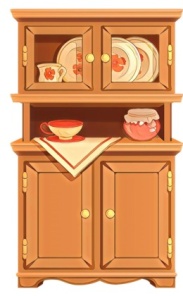 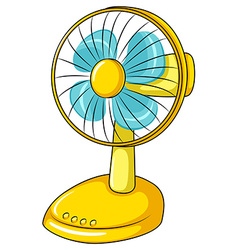 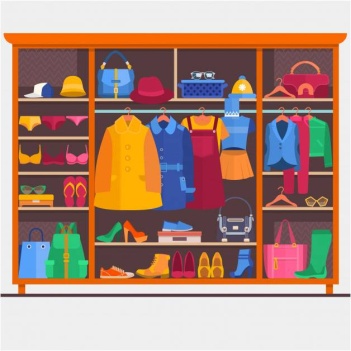 How many ....are there?
There are...
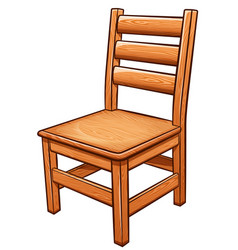 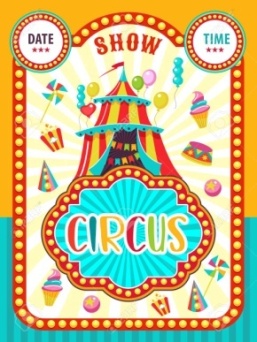 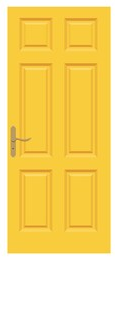 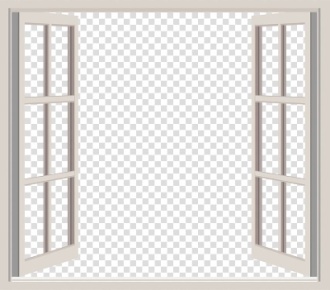 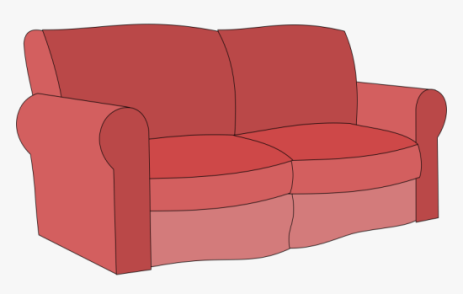 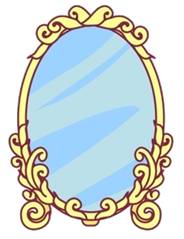 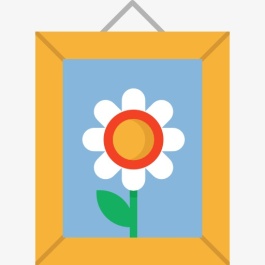 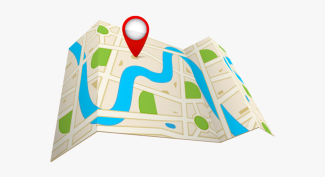 [Speaker Notes: GV chuẩn bị 1 quả bóng xanh và 1 quả đỏ, khi GV bật nhạc, GV sẽ truyền 2 quả bóng xung quanh lớp. Khi nhạc dừng, HS nào có bóng sẽ thực hiện yêu cầu như trong slide. 
Với mỗi câu hỏi và trả lời đúng, 2 HS đó được thưởng 1 điểm/sao]
Unit 14:
Review
Listen and write T (True) or F (False).
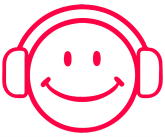 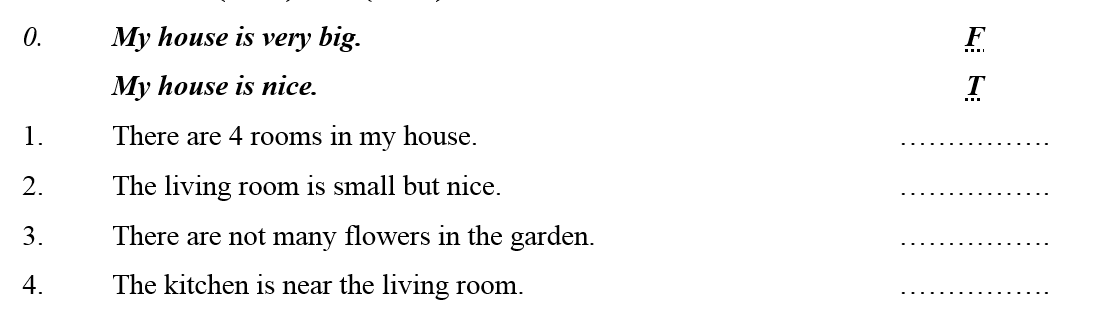 [Speaker Notes: GV giải thích yêu cầu đề bài cho HS]
Unit 14:
Review
Listen and write T (True) or F (False).
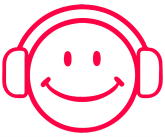 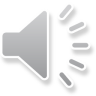 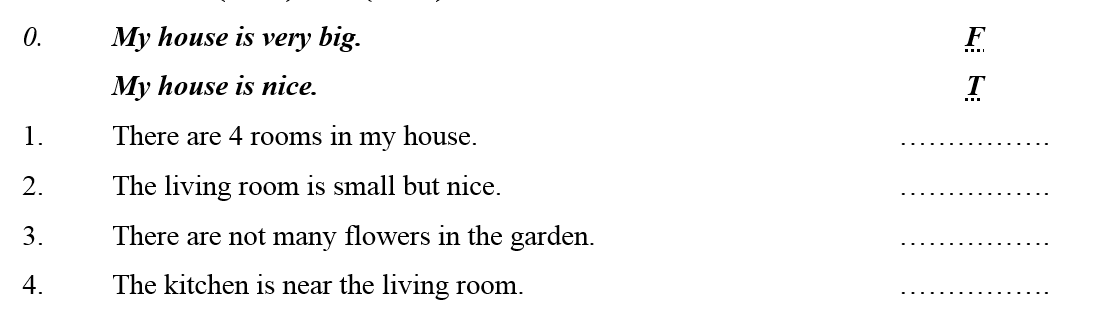 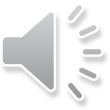 F
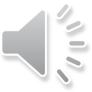 T
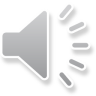 F
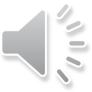 F
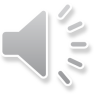 [Speaker Notes: GV chữa đáp án cho HS
Cho HS nghe từng câu bằng cách nhấn vào loa ở mỗi câu đó.]
GAME:
WHAT’S GONE?
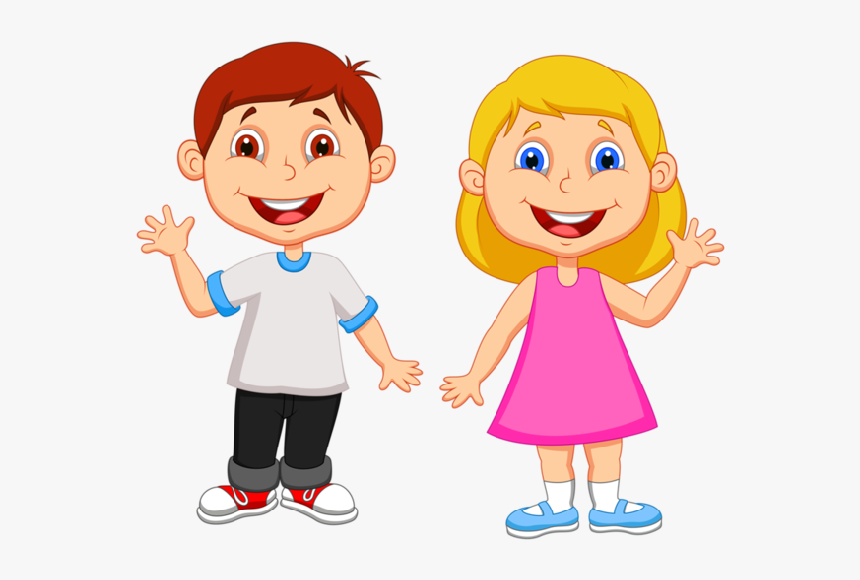 Look at the the line and say what’s disappeared with the wind within the time limit (5 seconds)
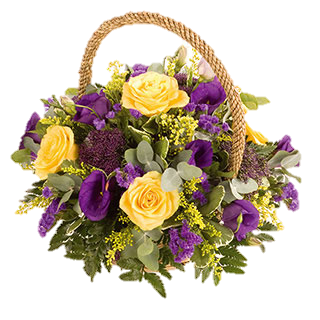 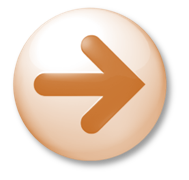 [Speaker Notes: Luật chơi: Mỗi lượt chơi, sẽ có 1 bức tranh biến mất. HS giơ tay để dành quyền trả lời
GV hiện đáp án và cho điểm với câu trả lời đúng.]
What’s disappered?
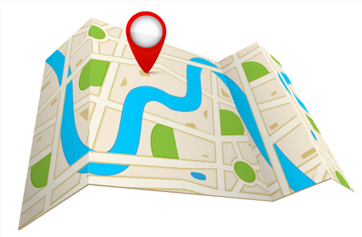 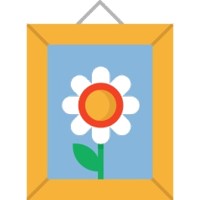 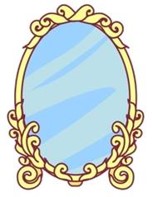 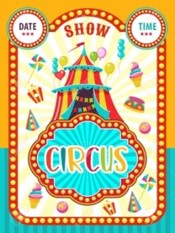 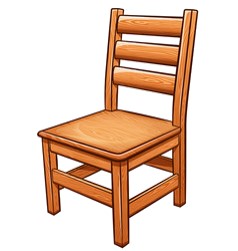 mirror
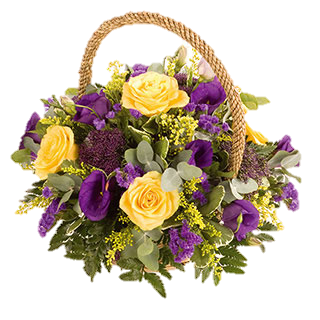 TIME’S UP
[Speaker Notes: GV click chuột để hiện đáp án, click chuột lần 2 để sang câu hỏi tiếp theo.]
What’s disappered?
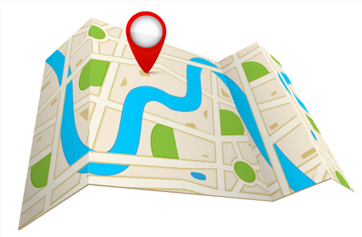 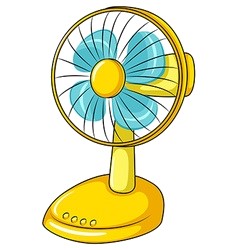 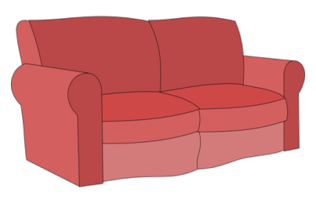 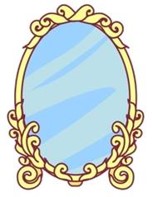 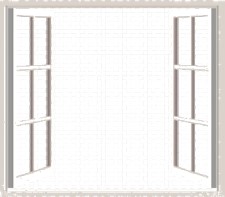 sofa
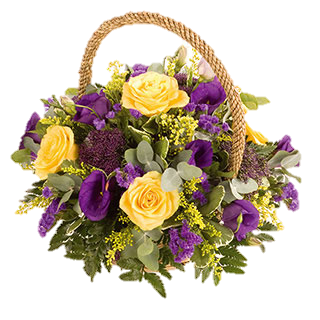 TIME’S UP
[Speaker Notes: GV click chuột để hiện đáp án, click chuột lần 2 để sang câu hỏi tiếp theo.]
What’s disappered?
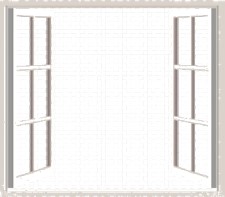 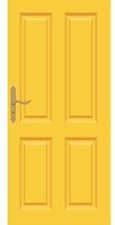 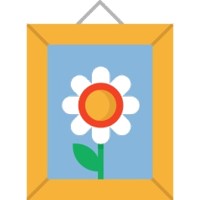 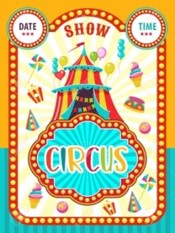 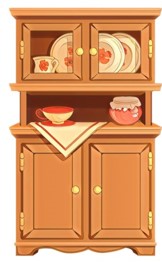 picture
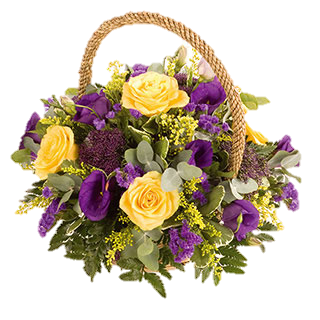 TIME’S UP
[Speaker Notes: GV click chuột để hiện đáp án, click chuột lần 2 để sang câu hỏi tiếp theo.]
What’s disappered?
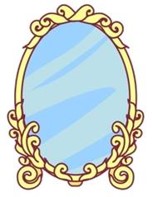 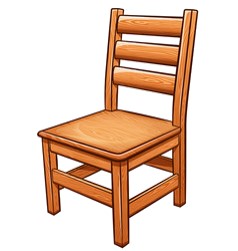 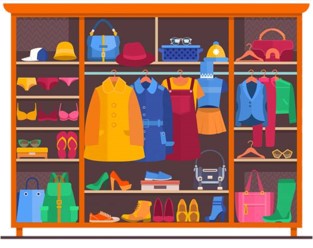 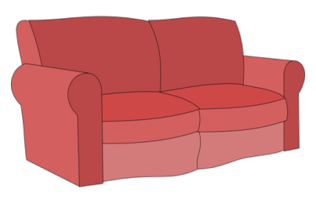 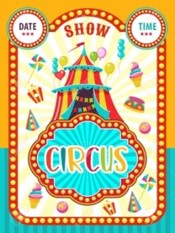 poster
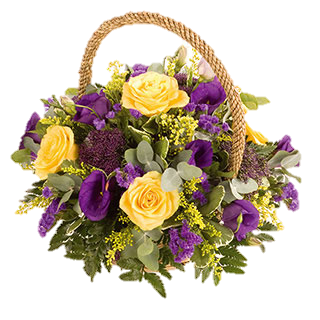 TIME’S UP
[Speaker Notes: GV click chuột để hiện đáp án, click chuột lần 2 để sang câu hỏi tiếp theo.]
What’s disappered?
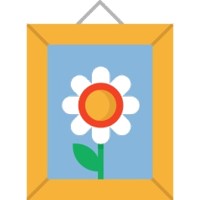 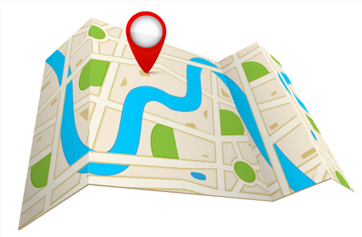 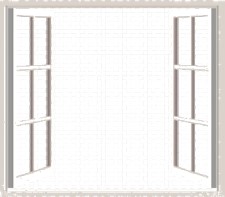 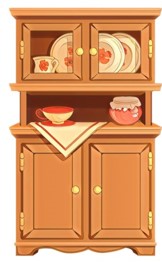 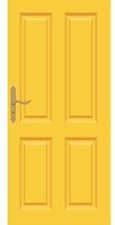 window
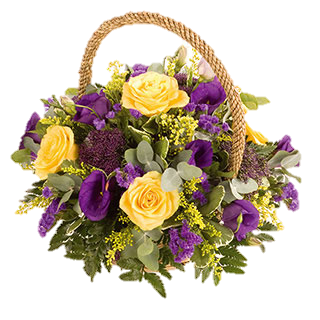 TIME’S UP
[Speaker Notes: GV click chuột để hiện đáp án, click chuột lần 2 để sang câu hỏi tiếp theo.]
What’s disappered?
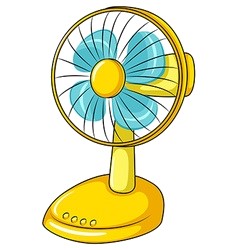 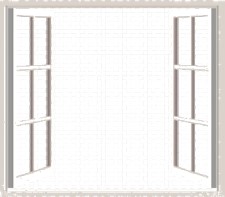 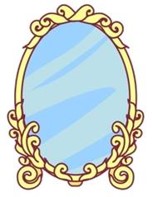 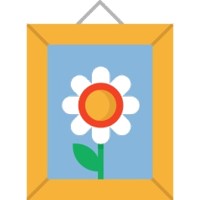 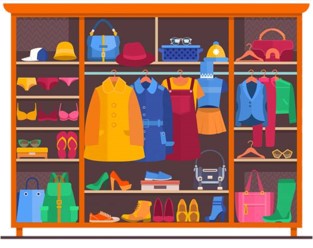 fan
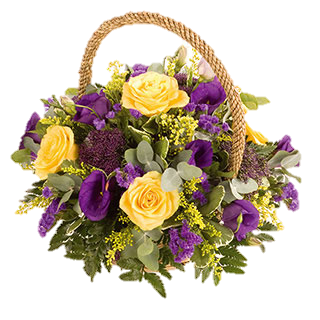 TIME’S UP
[Speaker Notes: GV click chuột để hiện đáp án, click chuột lần 2 để sang câu hỏi tiếp theo.]
What’s disappered?
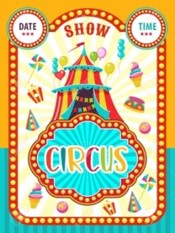 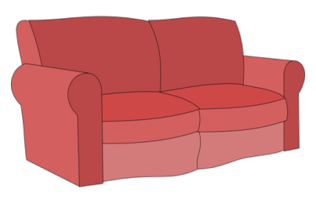 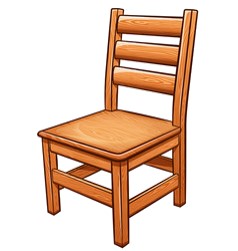 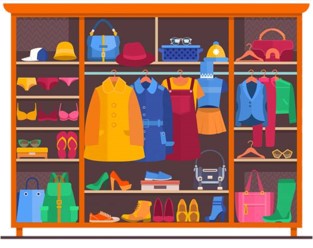 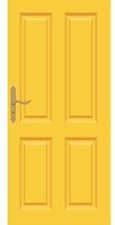 wardrobe
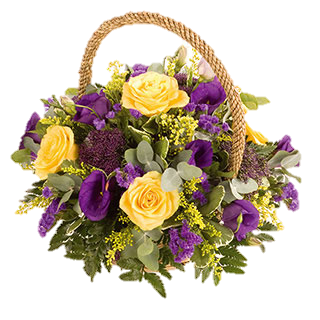 TIME’S UP
[Speaker Notes: GV click chuột để hiện đáp án, click chuột lần 2 để sang câu hỏi tiếp theo.]
What’s disappered?
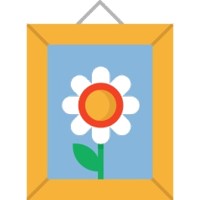 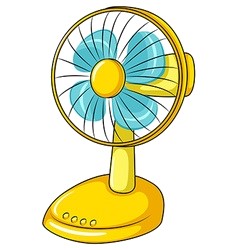 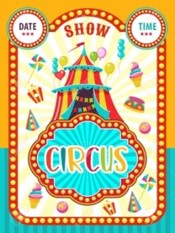 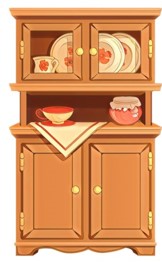 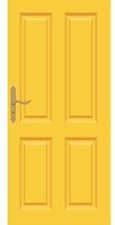 door
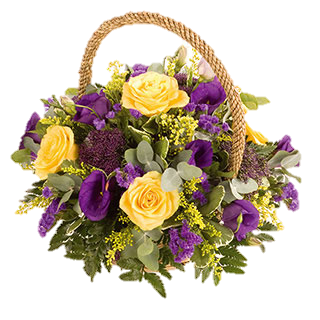 TIME’S UP
[Speaker Notes: GV click chuột để hiện đáp án, click chuột lần 2 để sang câu hỏi tiếp theo.]
What’s disappered?
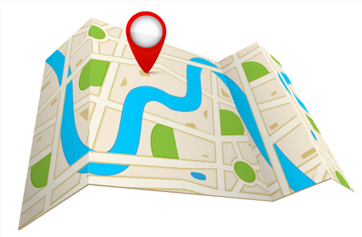 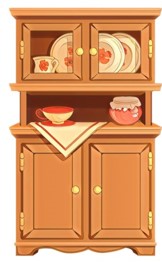 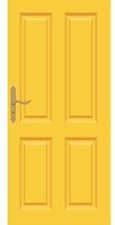 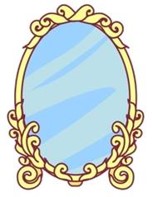 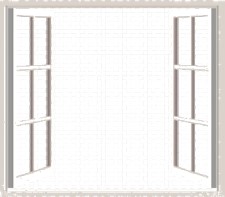 cupboard
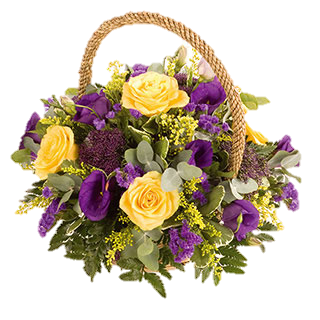 TIME’S UP
[Speaker Notes: GV click chuột để hiện đáp án, click chuột lần 2 để sang câu hỏi tiếp theo.]
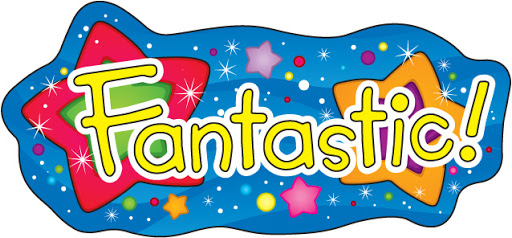 Unit 14:
Review
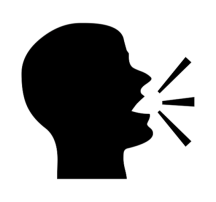 Look at the pictures. Ask and answer the thing in circle.
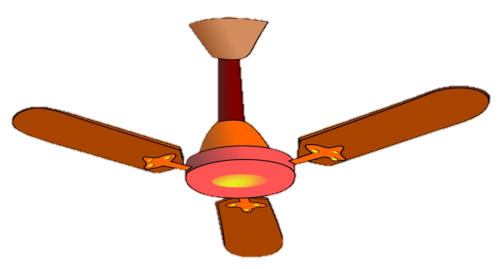 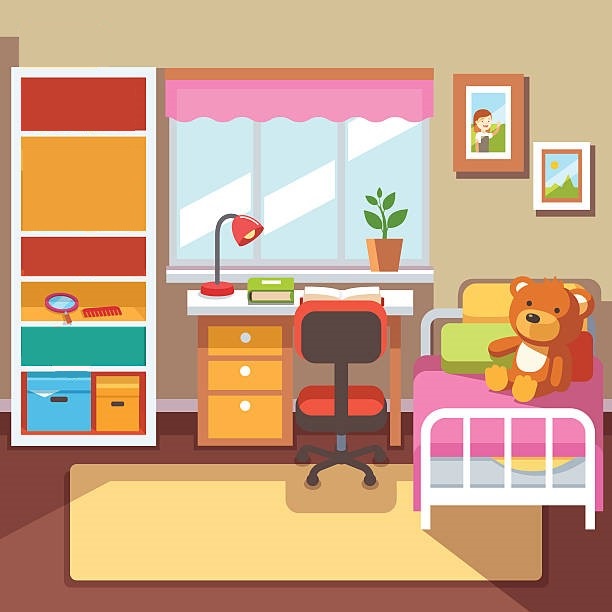 Are there any.....in the classroom?
–Yes, there are/ 
No, there aren’t.
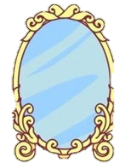 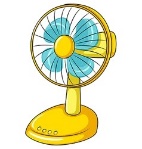 How many ....are there?
There are...
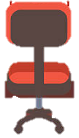 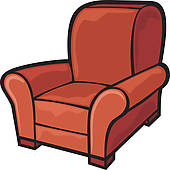 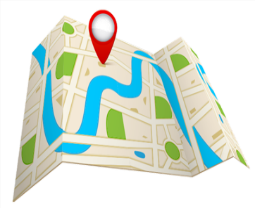 [Speaker Notes: GV hướng dẫn yêu cầu đề bài
HS làm việc theo cặp trong 2 phút: Đặt câu hỏi với những thứ được khoanh tròn màu xanh. HS luyện tập làm 2 lượt, mỗi lượt ôn tập 1 dạng cấu trúc câu.]
Unit 14:
Review
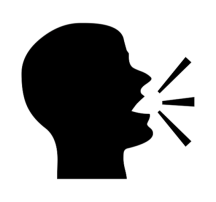 Look at the pictures. Ask and answer the thing in circle.
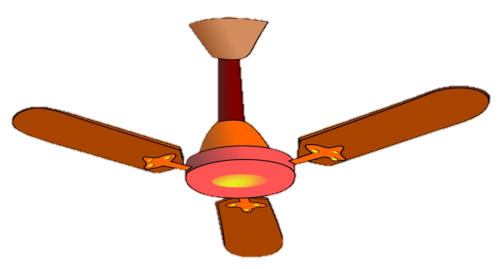 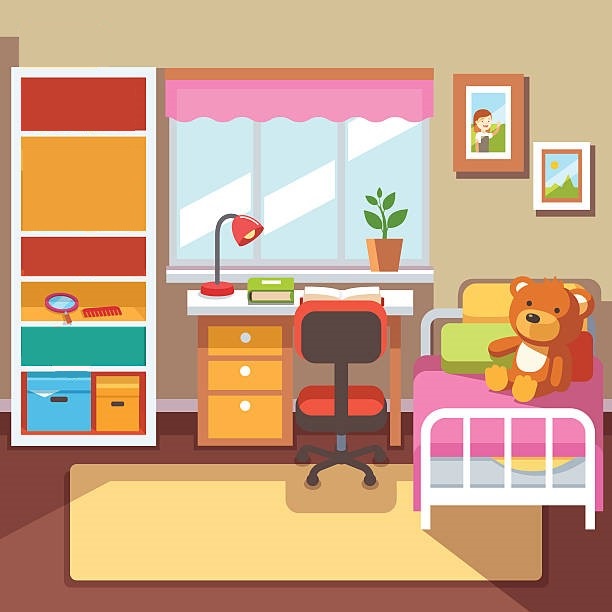 Are there any.....in the classroom?
–Yes, there are/ 
No, there aren’t.
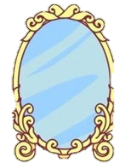 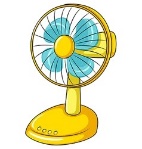 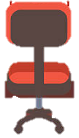 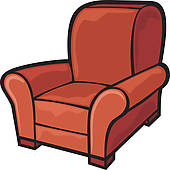 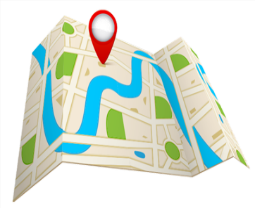 [Speaker Notes: Lượt 1: Ôn cấu trúc “Are there any….in the classroom?” 
Sau 2 phút luyện tập, GV gọi 1 vài cặp lên nói từng đồ vật.]
Unit 14:
Review
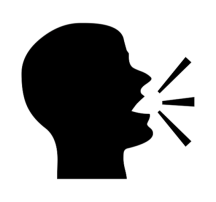 Look at the pictures. Ask and answer the thing in circle.
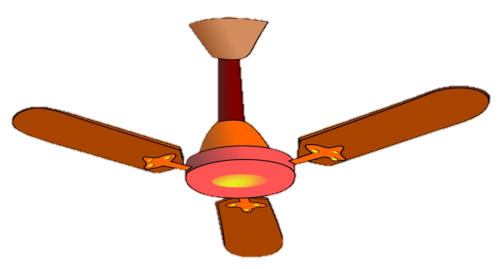 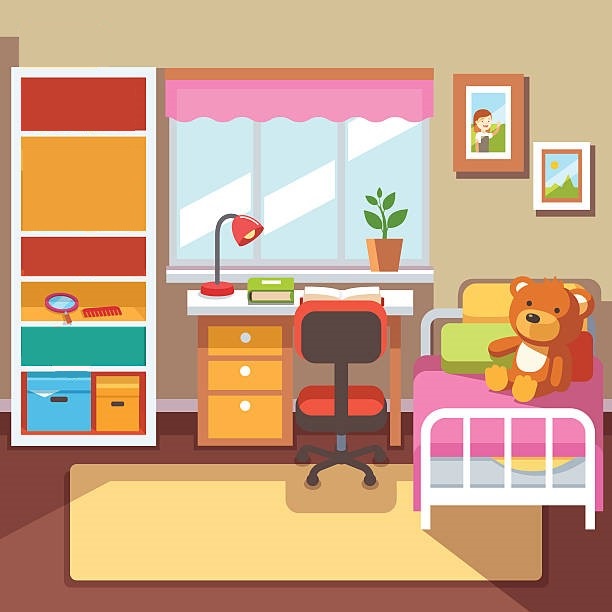 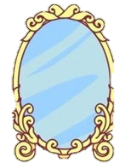 How many ....are there?
There are...
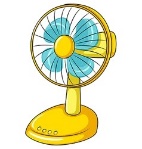 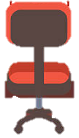 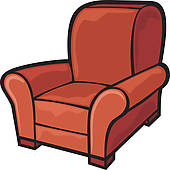 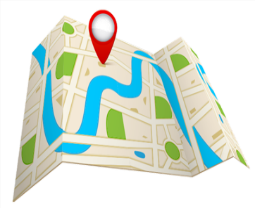 [Speaker Notes: Lượt 2: Ôn cấu trúc “How many….are there?”
Sau 2 phút luyện tập, GV gọi 1 vài cặp lên nói từng đồ vật.]
WRAP-UP
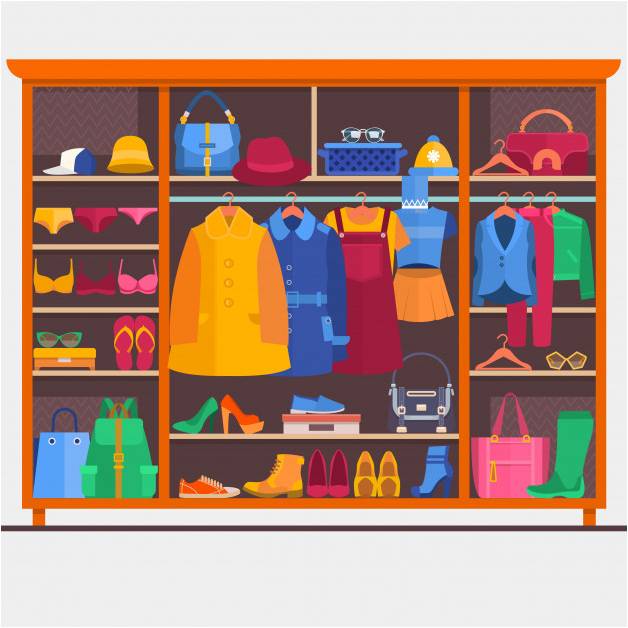 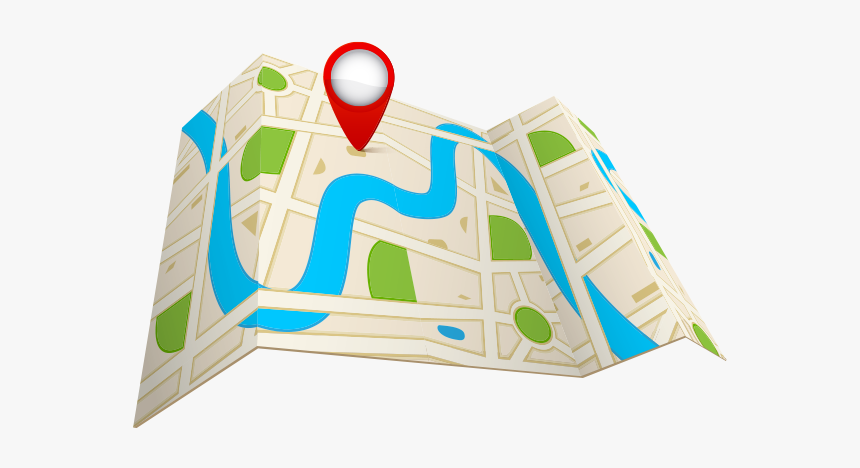 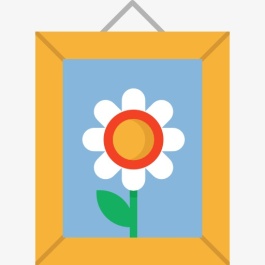 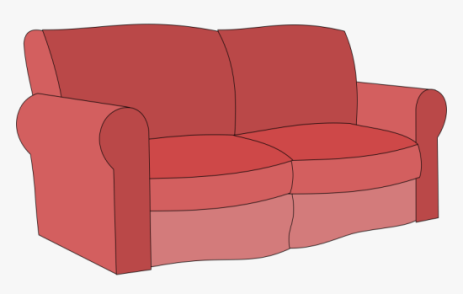 Are there any.....in the room?
–Yes, there are/ No, there aren’t.
sofa
map
picture
wardrobe
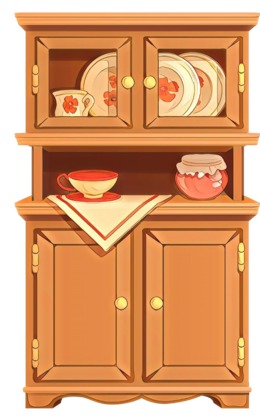 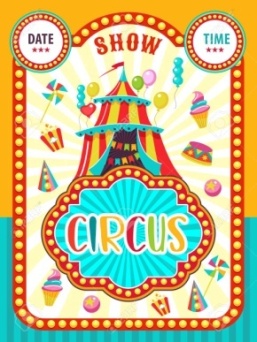 How many ....are there?
There are...
poster
cupboard
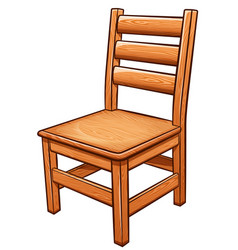 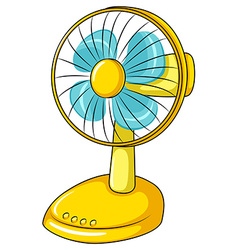 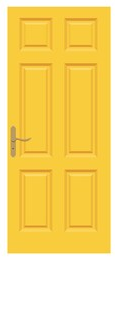 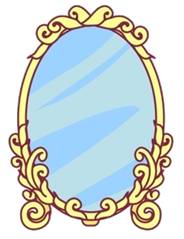 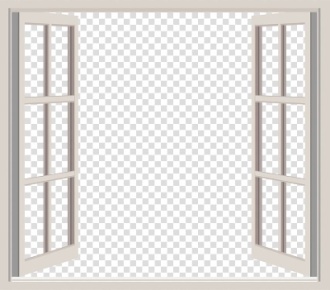 door
chair
fan
mirror
window
[Speaker Notes: GV tổng kết bài học, cho HS luyện tập cả 2 cấu trúc với từng từ vựng 1 lần nữa.]